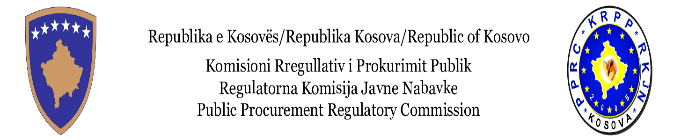 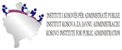 Moduli i katër i trajnimit /2018
Prokurimi i SHERBIMEVE
PROCEDURA KONKURRUESE ME NEGOCIATA DHE PROCEDURA E NEGOCIUAR PA PUBLIKIMIN E NJOFTIMIT PER KONTRATE
Shkurt, 2016
Qëllimi dhe Përmbledhja e  trajnimit
QËLLIMI I TRAJNIMIT
Procedurat e Negociuara – çka janë?
Tipet dhe karakteristikat
Cilën Procedure ta përdorim?!!
Procedura e negociuar pa publikim
Procedura konkurruese me negociata sipas Direktivës 2014/24/EC në BE dhe siaps LPP-së në  Kosovë
 – Fazat e Implementimit
Faza e kualifikimit
Faza  e vlerësimit preliminar
Faza e negociatave dhe dhënia e kontratës  
  Afatet kohore
Qëllimi
Qëllimi për Pro. te negociuar duhët përfshirë:
 
Kur mund te përdorim procedurat e negociuara
 
Si funksionon kjo në praktikë

Rëndësia e përzgjedhjes (kualifikimit) të OE

Rastet të cilat e arsyetojnë përdorimin e procedurave të negociuara

Teknikat për te evituar varësin nga një operator i vetëm dhe te përdorimit te procedurave te negociuara
Qëllimi (2)
Cilat dëshmi mund ti kërkoni OE për të dëshmuar se janë përmbushur kriteret e përzgjedhjes 
Kur dhe ku duhet të përcaktohen  kriteret e përzgjedhjes dhe dëshmitë e kërkuara 
Hapat kryesor që ju duhet të ndiqni dhe parimet kryesore që ju duhet të respektoni në procesin e përzgjedhjes së operatorëve ekonomikë
Vendimi për aplikim dhe kushtet ligjore qe duhen plotësuar  
Disa teknika te negocimit ne rastin e PNPPNJK
Çka është procedura e negociuar?
Sipas Direktivës 2014/24/EC (definicioni):
“Eshtë procedurë, përmes së cilës Autoritetet Kontraktuese konsultojnë operatorët ekonomike sipas zgjidhjes se tyre dhe negociojnë kushtet e kontratës me një ose më shumë prej tyre.“
 dhe për këtë:
"Autoritetet Kontraktuese do te negociojnë me ofertuesit tenderët e dorëzuar nga ana e tyre në mënyrë që të përshtatin ato me kërkesat e përcaktuara në njoftimin e kontratës, dokumentet e tenderit dhe dokumentet shtesë, nëse ka, dhe për të kërkuar tenderin të mirë. “
Llojet, karakteristikat dhe opsionet e procedurave të negociuara
Është një procedurë specifike dhe mund të aplikohet vetëm në raste të kufizuara të përcaktuara me ligj. 

   Autoritetet Kontraktuese negociojnë kushtet e kontratës me tenderuesit

   Ftojnë kandidatët me qëllim të dhënies së kontratës për punë, për furnizime ose për shërbime.

   Diskutojnë dhe të negociojnë me kandidatët të cilët i janë përgjigjur ftesës, kushtet e kontratës të përcaktuara në ftesën përkatëse.
Llojet e procedurave të negociuara
Llojet e Procedurave te Negociuara:

Procedura konkurruese me negociata
 
Procedura e negociuar pa publikimin e njoftimit të kontratës
Cilën procedure Prokurimit te përdorim?
Varsisht perj rrethanave dhe specifikave AK mund te perdor njeren nga proceduara e parapar me LPP.
   Procedurat konkurruese
  te hapura apo 
  te kufizuara
kuotimin e çmimit
Konkurruese me negociata 
 Jo konkurruese 
 Te negociuara pa publikimin
Cilën procedure Prokurimit te përdorim- Sipas LPP-se:
Autoritetet Kontraktuese mund te zgjedhin në mes te procedurave te hapura apo te kufizuara.

Te tjerat (procedura)  vetëm pas plotësimit të kushteve ligjore

duhet pas në  konsideratë që aspirata kryesore  e AK-se të arrihet (Vlera për Paranë). 

Autoriteti Kontraktues është përgjegjës të ndërmarr veprime për të arritur vlerën më të mirë për paranë.
Procedura konkurruese me negociata- procedure e re.
Për herë të parë në Direktivën të BE- së Nr.
      2014/24/EC (neni 29), dhe e zëvendëson
      procedurën e negociuar pas publikim të njoftimit 
      për kontratë.

   Në plotësim/ndryshimet e bëra LPP, Ligji Nr.04L-42 i
   ndryshuar dhe plotësuar me Lgjin Nr. 04/L-237, 
   Ligjin Nr. 05/L-068 dhe Ligjin Nr. 05/L-092(neni 
   34), reflekton këtë ndryshim dhe procedura e
   negociuar pas publikimit të njoftimit të
   kontratës zëvendësohet me procedurën e re të
   prokurimit procedurën  konkurruese me negociata.
Procedura konkurruese me negociata
Sipas Directives 2014/24/EC
është një proces me tri faza 
 OE ftohen te paraqesin informacionet e kualifikimit në fazën e parë të përzgjedhjes ( kualifikimi ).
vlerësohen duke u bazuar ne kriteret e kualifikimit për te caktuar se cilët janë të kualifikuar për të kryer kontratën 
duke krijuar kështu listën e shkurtër te OE (minimum 5 e maksimumin e cakton vete AK-zakonisht 7-8)
Shembull 1
III.2.4) Kapaciteti teknik dhe profesional
Kërkesa
1. OE duhet te ketë se paku 5 punëtor te përhershëm  te cilët punojnë në fusha të ngjashme me këtë kontratë. 
2. OE duhet te ketë  kryer me sukses  dy projekte te asistencës teknike me një buxhet prej se paku një milion Euro secila, ku përqindja e punëve te kryera nga OE ishte se paku 50%.
Projektet duhet të kenë mbështetur reformën administrative të një vendi, përfshirë edhe strukturën organizative, Menaxhimin e Burimeve Njerëzore, përmirësimin e menaxhimit financiar. Këto projekte duhet të  ishin përfunduar se paku 36 muaj para afatit të dorëzimit.
Dëshmia e kërkuar: 
1.  Kopja e listës se stafit te OE e cila konfirmon se ata janë duke punuar ne fushat e ngjashme me ketë kontrate
2. Dokumentet te cilat konfirmojnë ekzekutimin e projekteve te kërkuara ne III.2.4) pika 2. 

IV.1.2) Kufizimi i numrit te OE te cilët do te ftohen për te tenderuar (ngjashem si procedura e kufizuar)
Numri I OE – se paku 1 dhe maksimum 6
Faktori  cili do te merret parasysh gjate rivlerësimit  janë:
	-  Numri i projekteve relevante sipas pikës III.2.4), dhe
	-  Vlera total e punës se kryer nga OE sipas pikës III.2.4)
Rast studimor
OPERATORI EKONOMIK 1.
4 projekte
Projekt 1: 100.000 EUR
Projekt 2: 80.000 EUR
Projekt 3: 20.000 EUR
Projekt 4: 100.000 EUR

OPERATORI EKONOMIK 2
2 projekte
Projekt 1: 190.000 EUR
Projekt 2: 120.000 EUR







OPERATORI EKONOMIK 3
8 projekte
P1: 20.000 EUR
P2: 60.000 EUR
P3: 15.000 EUR
P4: 15.000 EUR
P5: 50.000 EUR
P6: 30.000 EUR
P7: 25.000 EUR
P8: 25.000 EUR
Cili është
I pari … ? 
I dyti…..?
I treti ….?
Procedura konkurruese me negociata (vazhdim)
Sipas Directives 2014/24/EC:
AK hynë ne negociata vetëm me operatoret nga lista e ngushte 
bazuar ne Tenderët fillestare te pranuara nga po ata operatore ekonomik (te listës se ngushte)
negociojnë me ofertuesit tenderët fillestarë dhe të gjithë tenderët e mëvonshëm të paraqitur nga ana e tyre me përjashtim të tenderëve përfundimtare 
kërkesat minimale dhe kriteret e dhënies nuk janë pjese e negociatave
si rezultat i këtyre negociatave krijohet Dokumenti final i tenderit i cili ju dërgohet te gjithë operatoreve 
.
Procedura konkurruese me negociata (vazhdim)
Sipas Directives 2014/24/EC:

Autoritetet kontraktuese mund te shpërblejnë kontratat në bazë të tenderëve fillestare pa negociata, ku ata kanë përcaktuar këtë në njoftimin e kontratës dhe ose në ftesen për shprehjen e interesit.
Ofertat e pranuara mund te vlerësohen bazuar ne Çmimin me te ulët dhe/ose Tenderin ekonomikisht me te favorshëm.
Procedura konkurruese me negociata 
Sipas Directives 2014/24/EC
Afati kohor minimal për pranimin e kërkesave për pjesëmarrje duhet të jetë 30 ditë nga data në të cilën është dërguar njoftimi për kontratë

Afati kohor minimal për pranimin e tenderëve fillestare do të jetë 30 ditë nga data në të cilën është dërguar ftesa.
Procedura konkurruese me negociata
Sipas Directives 2014/24/EC:
Mund të përdoret vetëm në rast se procedurat e hapura ose të kufizuara nuk mund te shpine në rezultate të kënaqshme të prokurimit, si:

Si në rastin e blerjeve komplekse të tilla si produkte të sofistikuara, shërbime intelektuale (për shembull disa shërbime të konsulencës, shërbimet arkitektonike ose shërbimet inxhinierike), dhe të komunikimit të te teknologjisë, dhe
Punët e ndërtesave jo standarde ose që përfshijnë dizajn apo zgjidhje të reja.
Ligji Nr. 04/L-042 i vitit 2011, neni 34
Ligji Nr. 05/L-068 i vitit 2016, neni 34
Çka është procedura konkurruese me negociata?
Lloje e procedurave te prokurimit sipas LPP-se: 
Procedura e hapur
Procedura e kufizuar
Procedura konkurruese me negociata
Procedura e negociuar pa publikimit te njoftimit për kontrate
Procedura e kuotimit te çmimit 
Procedura për kontrata me vlere minimale
[Speaker Notes: Sami, your slides can be inserted there]
Çka është procedura konkurruese me negociata? (2)
Kemi tri procedurat kryesore konkurruese ato janë:

Procedura e hapur
Procedura e kufizuar
Procedura konkurruese me negociata
[Speaker Notes: Sami, your slides can be inserted there]
Procedura konkurruese me negociata 
dhe fazat e zhvillimit
Është procedure që zhvillohet me tri faza
Zgjidhen vetëm ata OE të cilët i plotësojnë kërkesat minimale, në lidhje me aftësinë profesionale apo teknike, përvojës dhe ekspertizës dhe kapaciteteve financiare për të kryer një projekt, 
Ata, ftohen te dorëzojnë një tender fillestar e me pas ky propozim negociohet deri ne finalizimin e dosjes se tenderit
Dosja e finalizuar si rezultat i negociatave u dërgohet te gjithë operatoreve te selektuar (pjese e listës se ngushte 3-6) dhe me pas kthehet ne oferta nga po ata kandidat.
[Speaker Notes: Sami, your slides can be inserted there]
Kur përdoret procedura konkurruese me negociata
Përdorimi i kësaj procedure rekomandohet në situata të ndryshme, ku:
Mund te përdoret vetëm ne rast se procedurat e hapura ose të kufizuara nuk mund te shpine në rezultate të kënaqshme të prokurimit, si:
Si në rastin e blerjeve komplekse të tilla si produkte të sofistikuara, shërbime intelektuale (për shembull disa shërbime të konsulencës, shërbimet arkitektonike ose shërbimet inxhinierike), dhe të komunikimit të te teknologjisë,
Punët e ndërtesave jo standarde ose që përfshijnë dizajn apo zgjidhje të reja
[Speaker Notes: Sami, your slides can be inserted there]
Përgjegjësia me rastinë e përdorimit të kesaj procedur
Pergjejgesia për përdorimin e kësaj procedure 
Deklarata duhet te përmbajë te dhëna te cilat e justifikojnë me fakte te verifikueshme dhe tejet objektiv përdorimin e kësaj procedure
Asnjë qëllim diskriminimi dhe se te gjitha veprimet qe do te ndërmerren do te jene ;
Të shprehura ose kryhen në mënyrë neutrale nga Autoriteti Kontraktues; 
Nuk favorizojnë ose dëmtojnë ndonjë kandidatë të caktuar; dhe
I mundësojnë kandidatëve që të ofrojnë zgjidhje që janë të barasvlershme me çfarë kërkohet nga Autoriteti Kontraktues.
[Speaker Notes: Sami, your slides can be inserted there]
Implementimi i procedurës konkurruese me negociata
faza e pare  e njohur si faza e Para-kualifikimit, ku 
Të gjithë OE ftohen t’i dorëzojnë kërkesat që të marrin pjesë ne procedurë; dhe 
AK zgjedh OE të cilët i plotësojnë nivelet minimale të kritereve të përzgjedhjes të specifikuara në njoftimin e kontratës. 
Kjo fazë përdoret për të vlerësuar aftësinë financiare, teknike dhe / ose profesionale dhe kapacitetin e OE. 
Kjo nuk ka të bëjë me mënyrën se si OE do të përmbushin kërkesën 
  *  është krejtësisht e njëjtë sikur edhe te procedurat e kufizuara
Faza e Para - kualifikimit
Publikimi i njoftimit për kontrate 
publikimin e një njoftimi të kontratës i cili  shënon fillimin e procesit të prokurimit 
ne njoftimin e kontratës, përcaktohen kërkesat e autoritetit kontraktues sikur edhe kushtet për operatoret ekonomik se si mund te aplikojnë për tu para-kualifikuar
do të specifikojë kriteret minimale të përzgjedhjes 
Mbështetur ne njoftimin për kontrate operatoret ekonomik duhet te parashtrojnë një kërkesë për te marre pjese ne procedure
Faza e Para-kualifikimit
Publikimi i njoftimit për kontrate 
në përgjigje te saj autoriteti kontraktues duhet ti dorëzoj (brenda 3 ditësh pas pranimit te kërkesës) Dosjen e Para-kualifikimit (duke përdorur formën standarde B33).
Dokumenti i para-kualifikimit përmban: 
Fushëveprimin e projektit 
Pranueshmërine dhe kërkesat për pjesëmarrje 
Orarin e parashikuar 
Kriteret e vlerësimit dhe përzgjedhjes 
Procedurën dhe mënyrën e paraqitjes së kërkesës për pjesëmarrje 
Formularin e paraqitjes së aplikacionit
Faza e Para-kualifikimit
Pranimi dhe hapja e kërkesave për pjesëmarrje
Kërkesat për pjesëmarrje te pranuara me kohë duhet të regjistrohen në "Procesverbali për dorëzimin e Kërkesave për pjesëmarrje”".
Kërkesat pas skadimit të afatit kohor për dorëzimin do të refuzohen, zarfet do mbahen pa hapur me qëllim qe t’i kthehen dërguesit menjëherë
Nuk do të ketë takim publik për hapje. 
Ne rast se pranohen me pak se 3 kërkesa për pjesëmarrje, AK duhet te anuloj procedurën. 
* Te gjitha dispozitat lidhur me publikimin e njoftimit për kontrate te cilat përdorën për procedurat e kufizuar vlejnë dhe për procedure e negociuar pas publikimit për kontrate-faza e pare.
Faza e dyte - faza e tenderimit
Procesi
AK fton OE te zgjedhur t’i dorëzojnë tenderët fillestarë dhe i vlerëson ato duke përdorur kriteret e dhënies të specifikuara në ftesën për tenderim.  
propozimet e tyre vlerësohen  kryesisht ne aspektet e përputhshmërisë formale dhe administrative dhe si vlerësim/shqyrtim preliminar i përputhshmërisë teknike te propozimeve 
këto propozime do te vleje vetëm si bazë për zhvillimin  e negociatave për te finalizuar kushtet e kontratës.
Nëse numri i kandidateve te përzgjedhur është me shume se 6 AK duhet ti rivlerësoj aplikacionet sipas kritereve te përcaktuara në njoftimin për kontratë.
Faza e dyte e njohur si faza e tenderimit
Procedura e pranimit te tenderëve fillestarë (propozimeve):
Ëshë e ngjashme me procedurën e hapur
Autoriteti kontraktues i pranon ato te dorëzuara me kohe dhe nuk i hape ato propozime te cilat janë dorëzuar me vonese
Nuk ka hapje publike te oferte-propozimeve por vetëm një hapje e brendshme duke përgatitur një procesverbal hapjeje
Procesverbali i hapjes se brendshëm” dhe regjistri i propozimeve te pranuara bëhen pjese e dosjes se aktivitetit duke qene ne dispozicion edhe te palëve te interesit.
Faza e tretë - Negociatat dhe Dhënia e Kontratës
Ftesa për negociata:  
me qellim finalizimi te kërkesës se autoritetit kontraktues
Kandidatet kanë mundësi te ndryshojnë dhe/ose kompletojnë  propozimet e tyre fillestare 
negociatave me secilin pjesëmarrës duke u mbështetur ne një trajtim te barabarte te kandidateve
informatat e marra nga ndonjë pjesëmarrës ofroj pjesëmarrësve tjerë pa miratimin e paraprak te autorit te informatës
Kërkesat minimale dhe kriteret e dhënies nuk janë subjekt i negociatave
Faza e tretë - Negociatat dhe Dhënia e Kontratës
AK mund te zgjedhe ne mes dy varianteve:
Te zhvilloj negociata me te gjithë kandidatet gjate terë kohës dhe ne fund te klasifikoj tenderët bazuar ne kriteret e dhënies te përcaktuara ne dosjen e tenderit   apo 
Te zhvilloje negociata në faza te njëpasnjëshme me qellim te reduktimit te numrit te pjesëmarrësve ne fazat e me tejme. Kjo mund nëse është përcaktuar kështu dhe bazuar ne kriteret e dhënies te përcaktuara paraprakisht ne njoftimin e kontratës /dosjen e tenderit. 
Me këtë rast AK do te njoftoi me kohe secilin pjesëmarrës nëse do te ftohet për negociata te mëtejme ose jo.
Faza e tretë - Negociatat dhe Dhënia e Kontratës
Është me rendësi qe AK, te:
te mbaje evidence te secilës faze te negociatave dhe te gjitha aktiviteteve duke dokumentuar metodat e përdorura, negociatat, komunikimet qofte  verbale apo me shkrim te bëra  me pjesëmarrësit. 
Pas finalizimit te procesit te negociatave AK do te ftoj te gjithë ata qe kanë marre pjese ne negociata te dorëzojnë tenderin përfundimtar bazuar ne një afat kohor te mjaftueshëm për përgatitjen e tyre
Këto tenderë me pastaj do te vlerësohen bazuar ne kriteret e dhënies te specifikuar ne dosjen e tenderit.
Procedura e vlerësimit dhe e dhënies se kontratës ne këtë faze është krejtësisht sikur edhe te procedurat e hapura.
Faza e tretë - Negociatat dhe Dhënia e Kontratës
Shpërblimi:
Autoritetet kontraktuese mund te shpërblejnë kontratat në bazë të tenderëve fillestare pa negociata, ku ata kanë përcaktuar ketë në njoftimin e kontratës
Autoritetet kontraktuese mund te shpërblejnë kontratat vetëm pas negociatave dhe pas dorëzimit te tenderit përfundimtar, ku ata kanë përcaktuar ketë në njoftimin e kontratës.
Afatet kohore - Lidhur me Proceduaren Konkuruse
LPP, përcakton se:

Afati kohor minimal për pranimin e kërkesave për pjesëmarrje duhet të jetë 10 ditë nga data në të cilën është dërguar njoftimi për kontratë.

Afati kohore minimal për pranimin e tenderëve fillestare do të jetë 20 ditë nga data në të cilën është dërguar ftesa.
Afatet kohore - Lidhur me Proceduaren Konkuruse
LPP, përcakton se:

Autoritetet kontraktuese do ti japin kohë të mjaftueshme tenderuesve që të modifikojnë dhe ri-dorezojne tenderët e ndryshuar, dhe 
Autoritetet kontraktuese do ti japin kohë të mjaftueshme dhe të arsyeshme tenderuesve që të dorëzojnë tenderët përfundimtar.
Procedurat e negociuara pa publikimin e njoftimit për kontrate
Është procedura jo konkurruese ne te cilen:

Autoritetet kontraktues janë para situatave kur dhënia e kontratës është e mundur vetëm një Operatori ekonomik – situata normale
Me shume operatoreve ekonomik – në situata emergjente ekstreme
    *  Në te dy situatat një sere kushtesh ligjore janë te nevojshme te plotësohen para se aplikimi i kësaj procedure te konsiderohet i pranueshëm (LPP, neni 35).
[Speaker Notes: Sami, your slides can be inserted there]
Procedurat e negociuara pa publikimin e njoftimit për kontrate
Historiku i Procedurës ;
Ne aspektin e zhvillimit historik kjo procedure nuk ka pësuar ndryshime te madh 
Përveç aspektit te aprovimit
Sipas LPP-se 2003/17, rreg. 2007/20 përdorimi i procedurës se negociuar pa publikimin e njoftimit për kontrate vetëm me ose pas aprovimit nga Agjencia e Prokurimit Publik (APP). 
Me Ligjin aktual AK, vendos vet  duke njoftuar KRPP- ne , ndërsa kushtet e njëjta ligjore mbi te cilat mund te autorizohet përdorimi i saj.
[Speaker Notes: Sami, your slides can be inserted there]
Procedurat e negociuara pa publikimin e njoftimit për kontrate
Sipas Direktivës 2014/24/EC:
Autoritetet kontraktuese duhet të fillojnë me supozimin se nevojitet një proces konkurrues  
Janë vetëm disa raste shumë të kufizuara, ku një kontratë në përputhje me dispozitat e plota të Direktivës 2014/24/EC mund të jepen pa shpallje paraprake të njoftimit të kontratës dhe pa një proces konkurrues. 
Përjashtimet e lejuara janë të përcaktuara në nenin 32 te  Direktivës.
[Speaker Notes: Sami, your slides can be inserted there]
Sipas Direktivës 2014/24/EC - PNPPNJK mund te përdoret:
Për punët, mallrat dhe shërbimet publike

Kur është kryer tashmë një procedurë e hapur ose e kufizuar dhe janë marrë vetëm oferta të parregullta dhe të papranueshme me kusht që kushtet e kontratës nuk janë ndryshuar rrënjësisht (neni 32(2)(a)).
Arsyet artistike ose teknike ose mbrojtja e të drejtave ekskluzive (neni 32(2)(b)). 
Emergjencë ekstreme (neni 32(2)(b)).
[Speaker Notes: Sami, your slides can be inserted there]
Sipas Direktivës 2014/24/EC - PNPPNJK mund te përdoret;
Për mallrat ;
Produktet e prodhuara vetëm për arsye studimi dhe zhvillimi dhe jo kur ka prodhim në masë për të vendosur qëndrueshmëri tregtare ose për të mbuluar kostot e studimit dhe të zhvillimit 
Dorëzime shtesë nga një furnizues fillestar
 nëse ndryshimi do te përbente veshtërsi teknike 
me kusht që kohëzgjatja e kontratave paraprake të mos i kaloj tre vite 
Blerja e mallrave me kushte veçanërisht të leverdishme
një furnizues i cili po mbyll biznesin e tij ose likuiduesit e një falimentimi me kredituesit ose procedura të ngjashme
[Speaker Notes: Sami, your slides can be inserted there]
Sipas Direktivës 2014/24/EC - PNPPNJK mund te përdoret – 3:
Për punë ose shërbime shtesë që nuk janë të përfshira në projekt i cili ishte menduar në fillim apo në kontratën origjinale nëse;
rrethanat që çojnë në kërkesat shtesë duhet të parashikohen;
kërkesat shtesë duhet të jenë të nevojshme për zbatimin e kontratës;
Kur kërkesat shtesë nuk mund të ndahen teknikisht apo ekonomikisht nga kontrata origjinale pa probleme madhore për autoritetin kontraktues, ato janë shumë të nevojshme për përmbushjen e saj. 
vlera e kontratave të shpallura fituese në këto rrethana nuk është e limituar me perqindje të vlerës të kontratës origjinale.
[Speaker Notes: Sami, your slides can be inserted there]
Sipas Direktivës 2014/24/EC - PNPPNJK mund te përdoret – 4:
Përsëritja e punëve ose e shërbimeve të reja që konsistojnë në përsëritjen e punëve ose shërbimeve të ngjashme të cilat janë besuar të njëjtit OE sipas kontratës origjinale, me kusht që;
shpallja e fituesit të bëhet brenda tre viteve nga shpallja fituese e kontratës origjinale
punët ose shërbimet e përsëritura ofrohen në përputhje me projektin bazë për të cilin u shpall fituese kontrata origjinale
shpallja fituese e kontratës origjinale me procedurën e hapur ose të kufizuar
kosto totale e përllogaritur e punëve ose shërbimeve të përsëritura u mor në konsideratë nga autoriteti kontraktues
[Speaker Notes: Sami, your slides can be inserted there]
PNPPNJK-se - sipas LPP-së
Mund te përdoret;
Çdo kontratë publike kur për arsye teknike ose artistike ekziston vetëm një operator i mundshëm ekonomik apo për shkak të ekzistimit të të drejtave ekskluzive të autorit ose industriale ekziston vetëm një operator i mundshëm ekonomik dhe ne rastet e urgjencës ekstreme. 
Kontratë furnizimi Për dërgesa shtesë nga i njëjti furnizues,  jo më shumë se 10% të vlerës së kontratës, varësisht prej rrethanave të caktuara ,nëse AK është Operator i shërbimit publik për blerjen e mallrave në tregun e mallrave, këmbim të mallrave, ose në platformë të ngjashme tregtare apo sistem.
Kontrata e shërbimit  Nëse pason prej konkursit për projektim ose nëse një OE gëzon të drejta ekskluzive për të ofruar shërbime të tilla.
[Speaker Notes: Sami, your slides can be inserted there]
PNPPNJK-se -sipas LPP-se (vazhdim)
Mund te përdoret;
Kontratë punë ose shërbime: që nuk janë përfshirë në kontratën origjinale që u nënshtrohen disa kushteve të caktuara si; 
shërbimet ose punët shtesë,nuk mund të ndahen në mënyrë teknike ose ekonomike, megjithëse janë tejet të nevojshme për kompletim, si dhe vlera nuk është më shumë se 10 % e vlerës se kontratës origjinale
për miratimin e kontratave te reja (për pune te reja)  që përbehen nga përsëritja e punëve ose shërbimeve të ngjashme që i janë besuar OE nga një kontrate paraprake (me kusht qe janë në përputhje me projektin bazë, kjo mundësi është e zbuluar në tender, ndodh brenda 2 viteve pas lidhjes së kontratës si dhe vlera nuk është më shumë se 10% të vlerës së kontratës origjinale)
[Speaker Notes: Sami, your slides can be inserted there]
PNPPNJK-se -sipas LPP-se (vazhdim)
Çështje me rendësi;
Kur AK përdor procedurën e negociuar pa publikim të njoftimit për kontratë duhet ta njoftoj KRPP-ne brenda 2 ditëve nga data e marrjes se vendimit 
Njoftimi duhet të përmbajë të dhëna në lidhje me identifikimin e prokurimit dhe arsyetimin ligjorë detal dhe faktet te cilat janë marre ne konsiderim për përdorimin e përjashtimit (konkurrencës)
AK mbete përgjegjës për te dëshmuar se ka luajtur një rol aktive  ne përcaktimin e kushteve te kontratës, veçanërisht çmimit te kontratës (i cili nuk duhet te jete me i larte se çmimi i tregut), afateve te liferimit sasisë, cilësisë, garancioneve etj.
AK duhet te jene te kujdesshme për ti evituar situatat e përdorimit te PNPPNJK-se.
[Speaker Notes: Sami, your slides can be inserted there]
PNPPNJK-se -sipas LPP-se
Si krijohet varësia nga një OE?

Nga neglizhenca, jo profesionalizmi i autoriteteve kontraktuese ne implementimin e projekteve paraprake P.sh blerja e teknologjisë informative (softuerëve, harduerëve apo pajisjeve tjera teknologjike) duke mos përcaktuar qarte me kushtet e kontratës te drejtat dhe mundësitë e mirëmbajtjes , përmirësimit etj. 
Blerja e pajisjeve komplekse pa përcaktuar kostot te mirëmbajtjes dhe te përdorimit. Ne këto raste shpesh ndodhe qe kosto e përdorimit te jete shumëfish me e larte se sa kosto e përdorimit dhe/se mirëmbajtjes. 
Blerja e sistemit softwerike p.sh faturimit  me një kosto te ulet por qe nuk është  blere edhe e drejta autoriale.
[Speaker Notes: Sami, your slides can be inserted there]